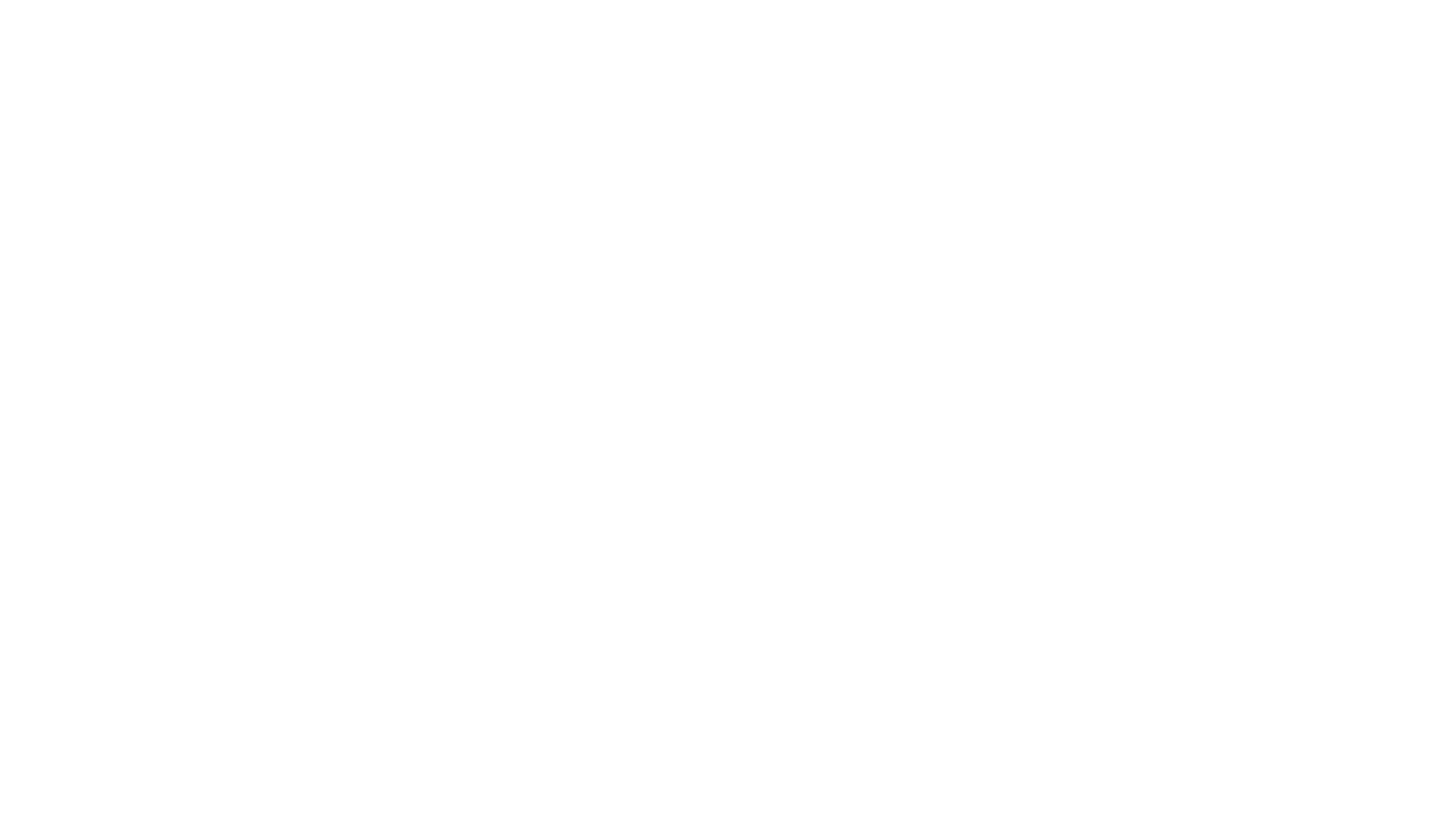 Dag 5994 - Justin
Vilket intryck får du av En? Justin? Rhiannon?
Beskriv relationen mellan Rhiannon och Justin? Mellan Rhiannon och En?
Vad är det som gör att Justin blir så berörd av Rhiannon?
Nämn något tema du tycker att dag 5994 handlar om.

Diskutera och nämn någon speciell scen som ni tycker styrker era uppfattningar
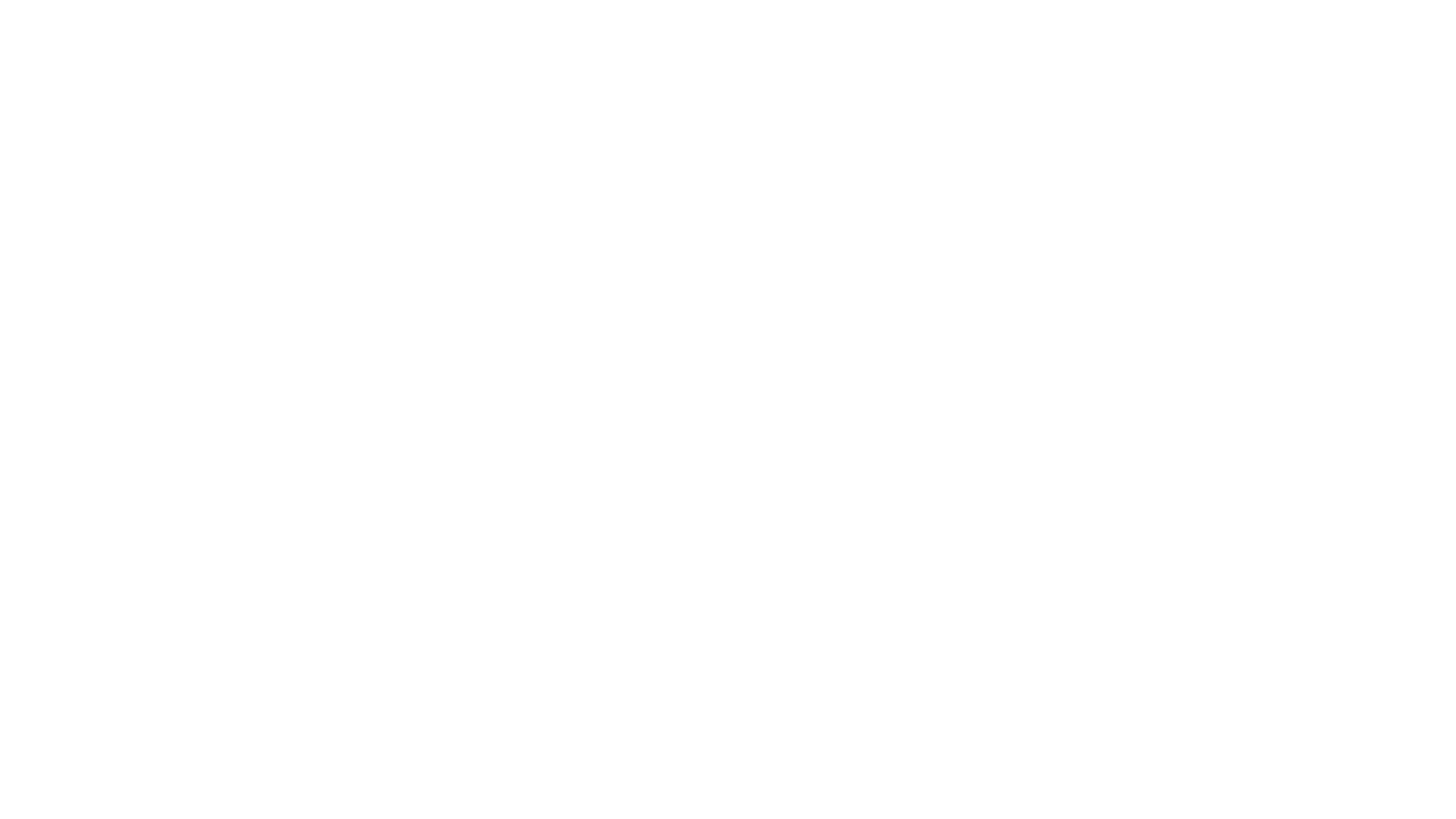 Vad får du veta om Ens liv och existens? Hur funkar det?
Vilka funderingar får du inför fortsättningen?
Läslogg 1
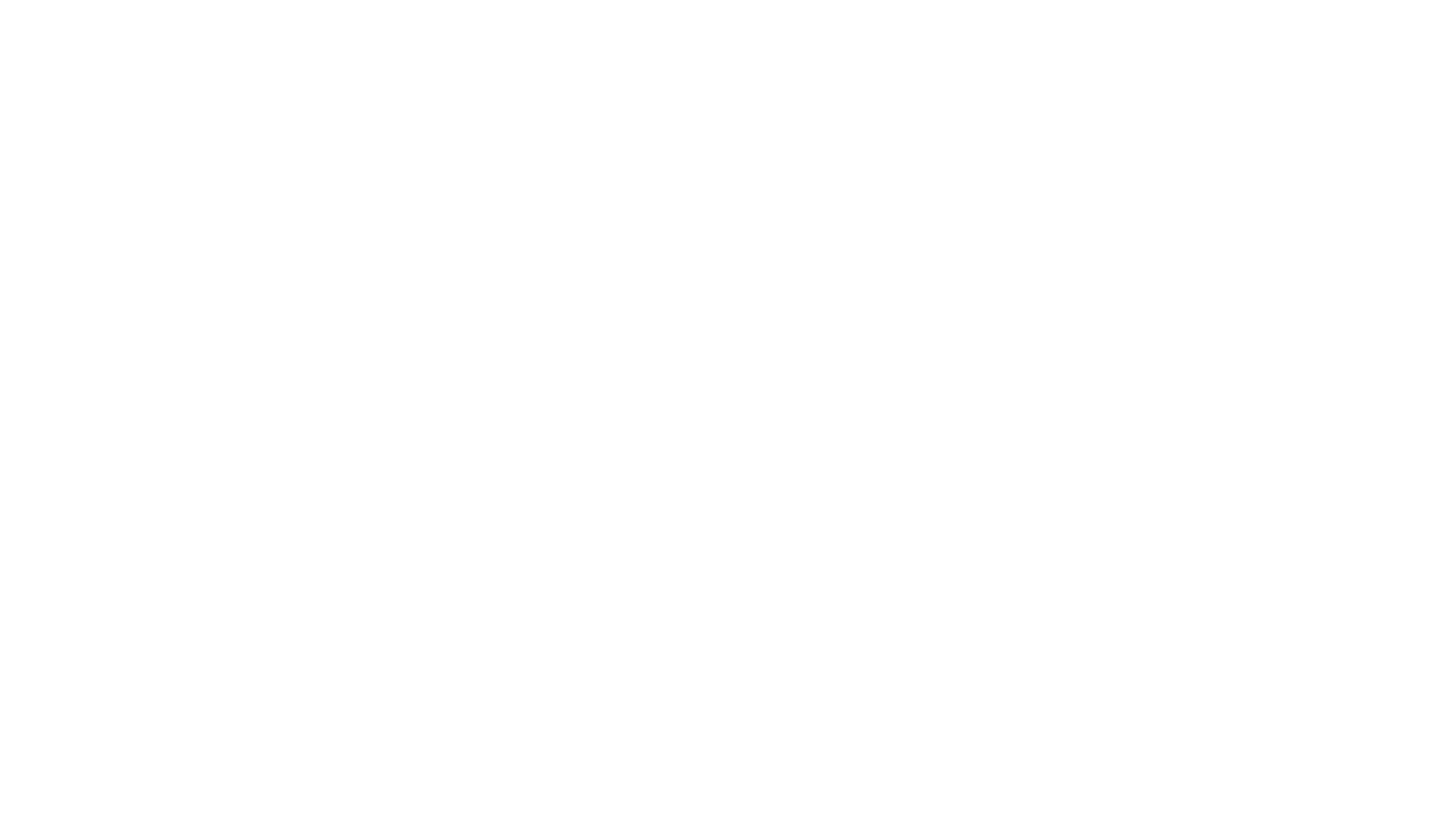 Läslogg 2
Dag 5995-6003En och Rhiannon pratar mycket om Ens liv. Vilka för- och nackdelar med Ens existens kommer fram? Vad tanker du själv kring detta?
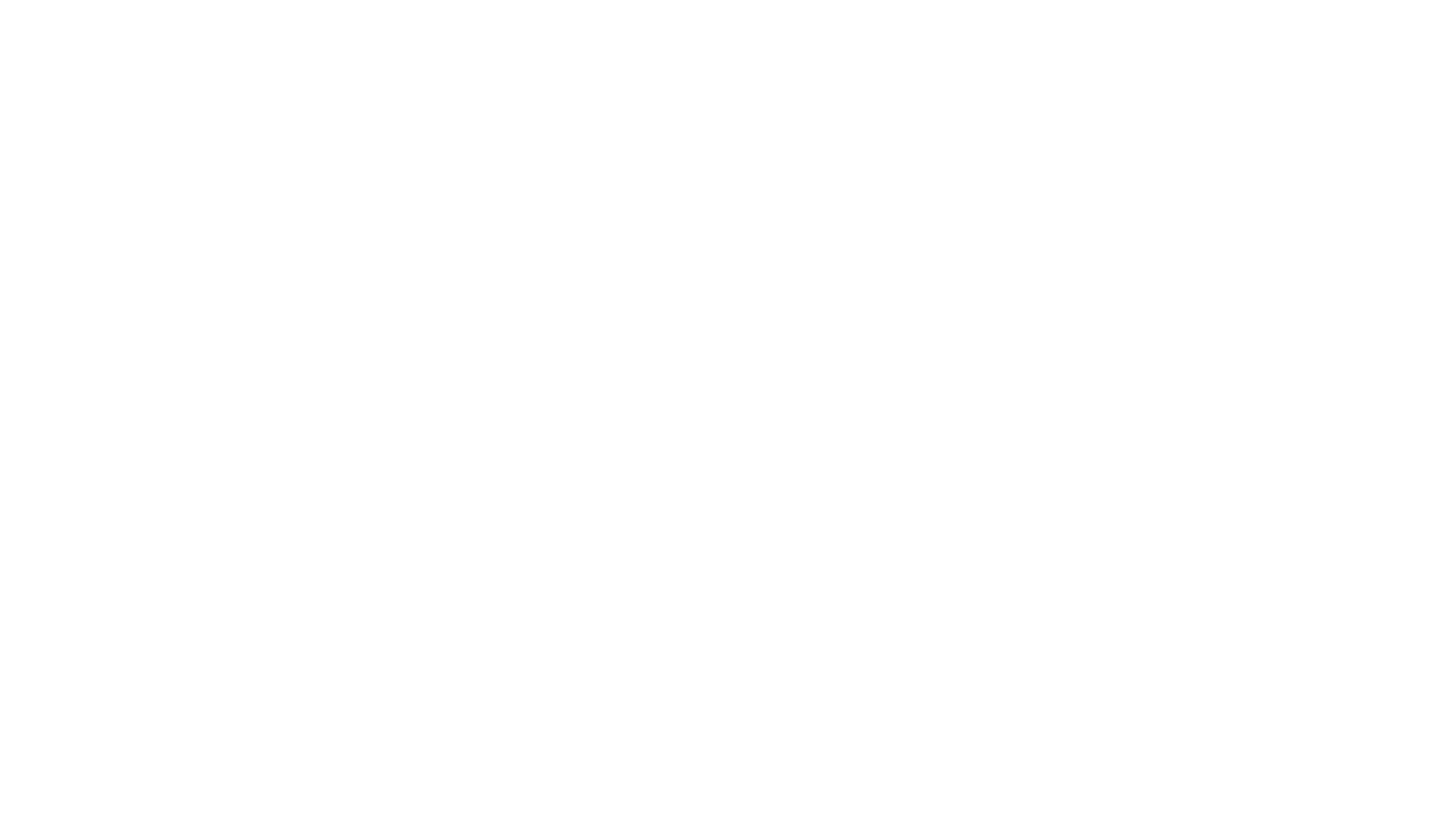 Diskutera
Välj en dag/karaktär och presentera den lite mer ingående. Motivera ditt val.
Vad hände med dagen som Nathan? Vad får detta för konsekvenser?
Vad tycker du om den bild vi får av de amerikanska samhället utifrån Ens karaktärer?
Kan du känna igen dig i något kring de olika karaktärerna och det som hänt hittills?
Om du själv fick vara någon annan för en dag… Vad tänker du?
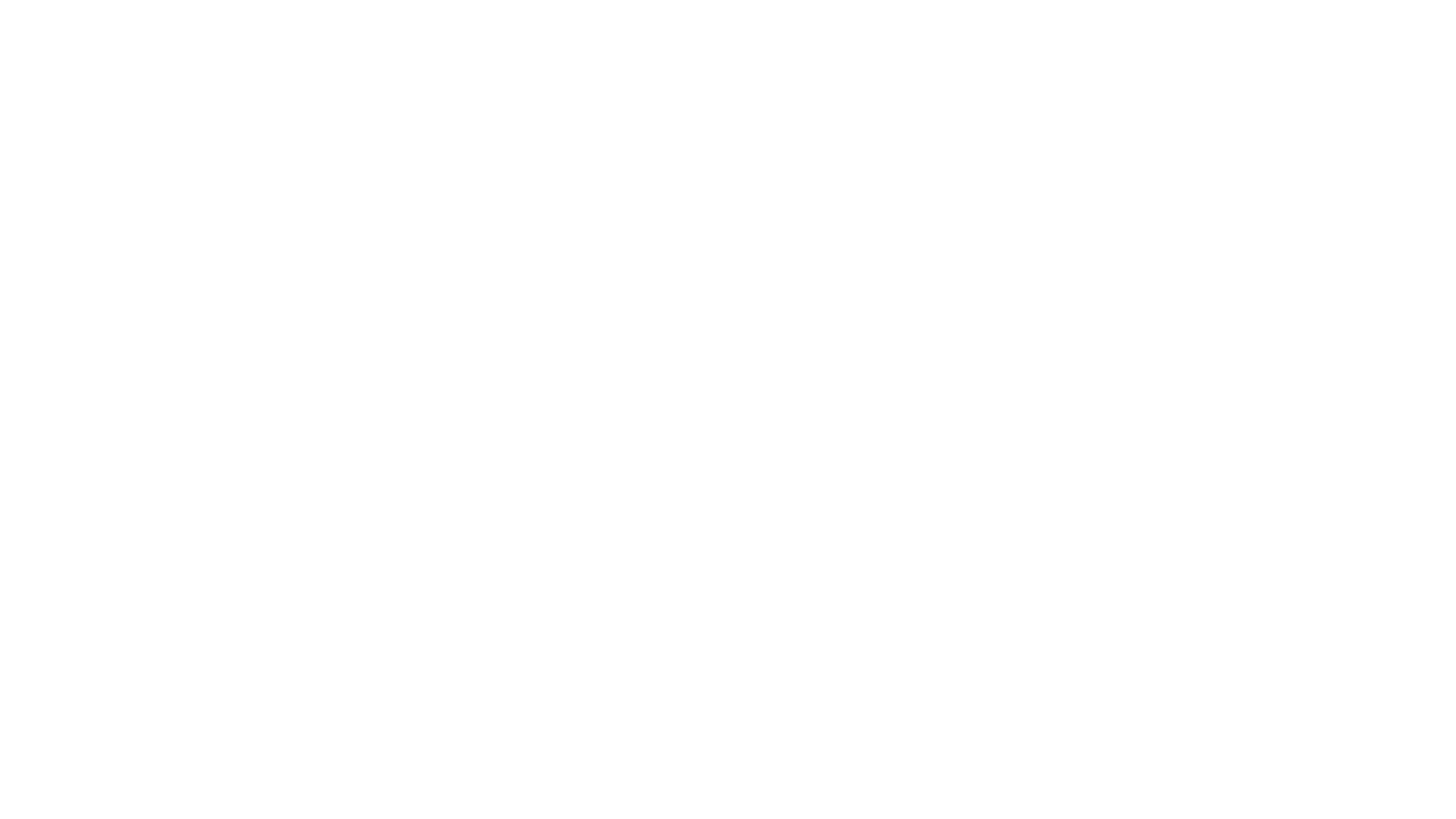 Diskutera:
Vad vet ni nu om Ens tidigare olika liv?
Nämn några teman som tas upp under dessa dagar. Egna kommentarer?
Dag 6004-6017
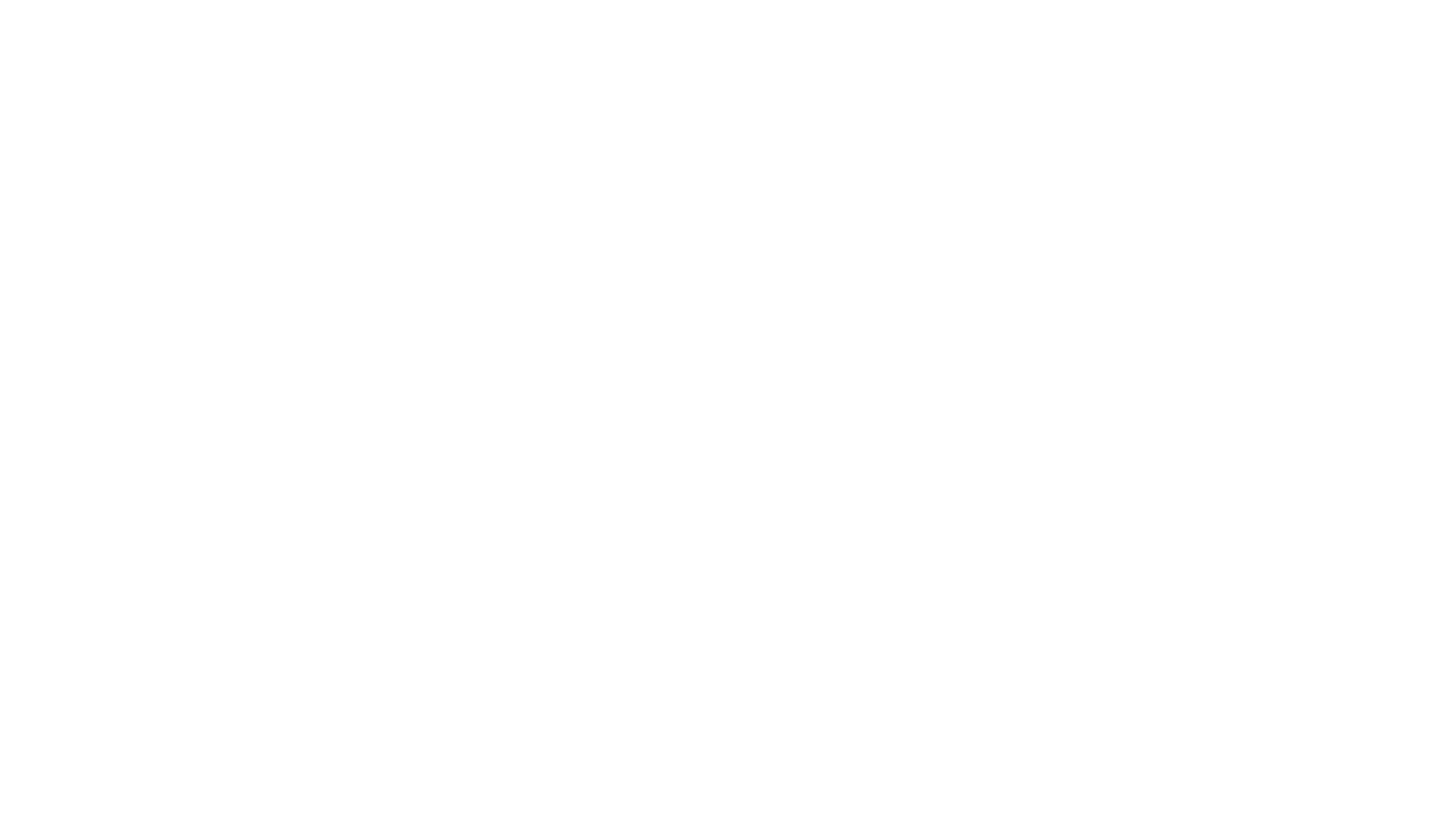 Läslogg 3
En lär känna både Nathan och Rhiannon mer. Skriv lite om vad vi lär oss om dessa två, genom Ens liv.
Ge exempel på andra scener som du reagerat över eller kommer ihåg lite extra.
Vilka nya frågor tar du med dig inför resten av läsningen?
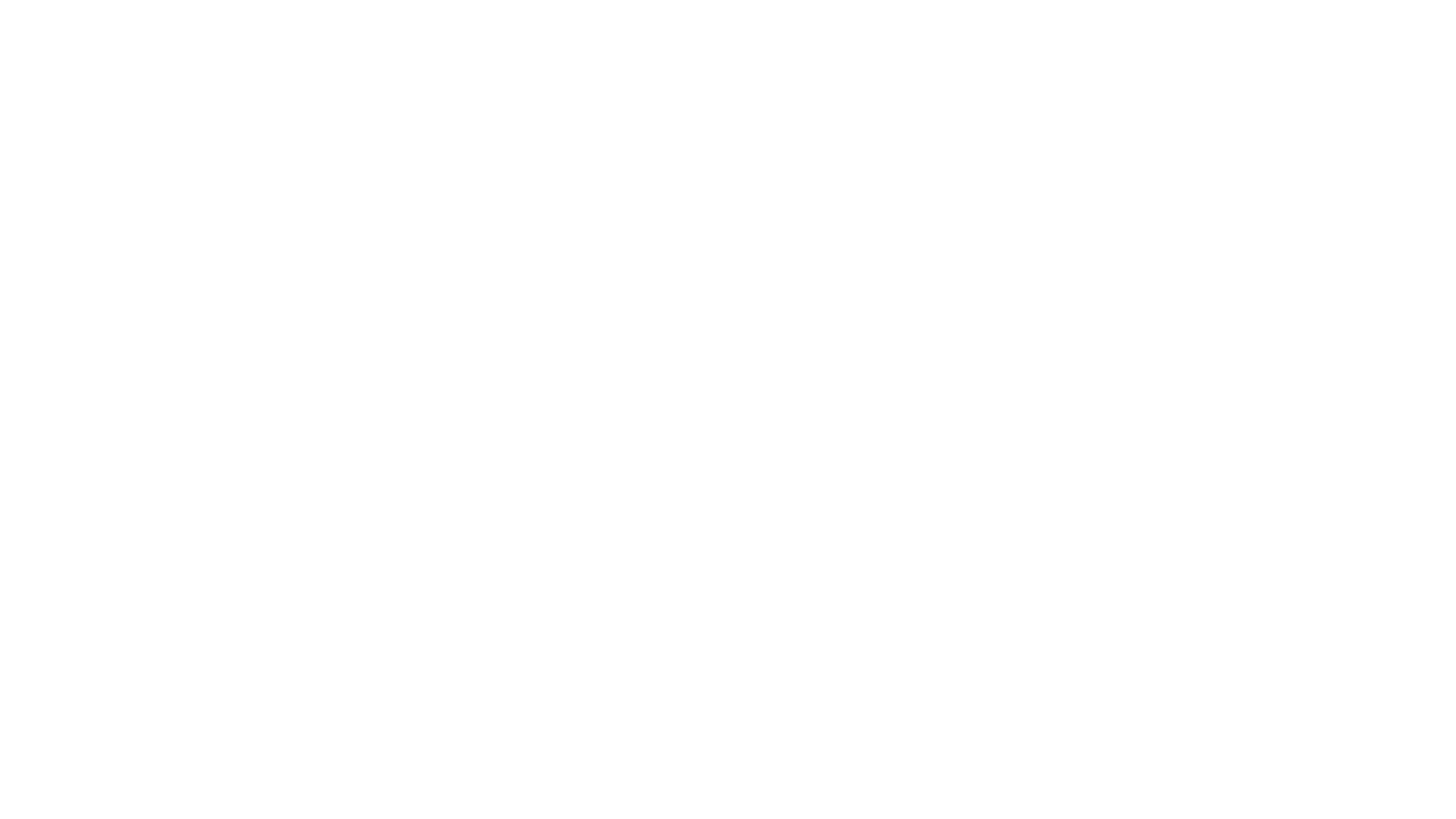 Vilka frågor ”på raderna” kan vi formulera?
”Mellan raderna”-frågor?
”Bortom raderna” – frågor?
Diskutera
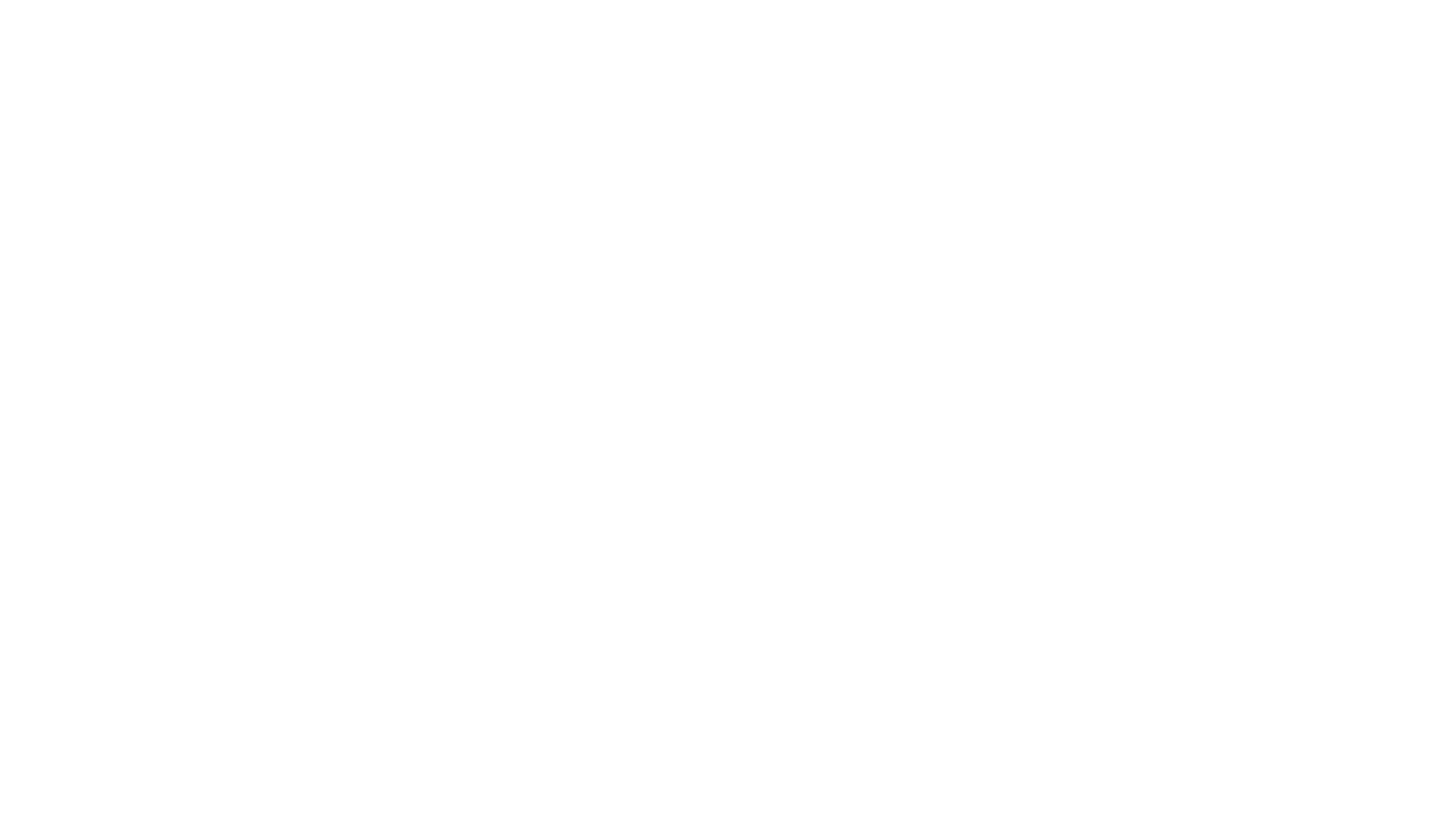 Läslogg 4
Jag, En tar upp frågor kring kön, sexualitet och identitet. Nämna några karaktärer/scener/dagar som kretsar kring dessa frågor. Vad handlar det om? Vad tror du författaren vill säga oss läsare? Vad tänker du själv utifrån de karaktärer/scener/dagar som du tagit upp? Finns några speciellt viktiga detaljer att nämna?
Vilka andra teman tycker du man bör nämna utifrån Jag, En?
Vad tycker DU att boken egentligen handlar om?  
Nämn några + och - med romanen Jag, En.  
Vilka funderingar väcker romanen hos dig?